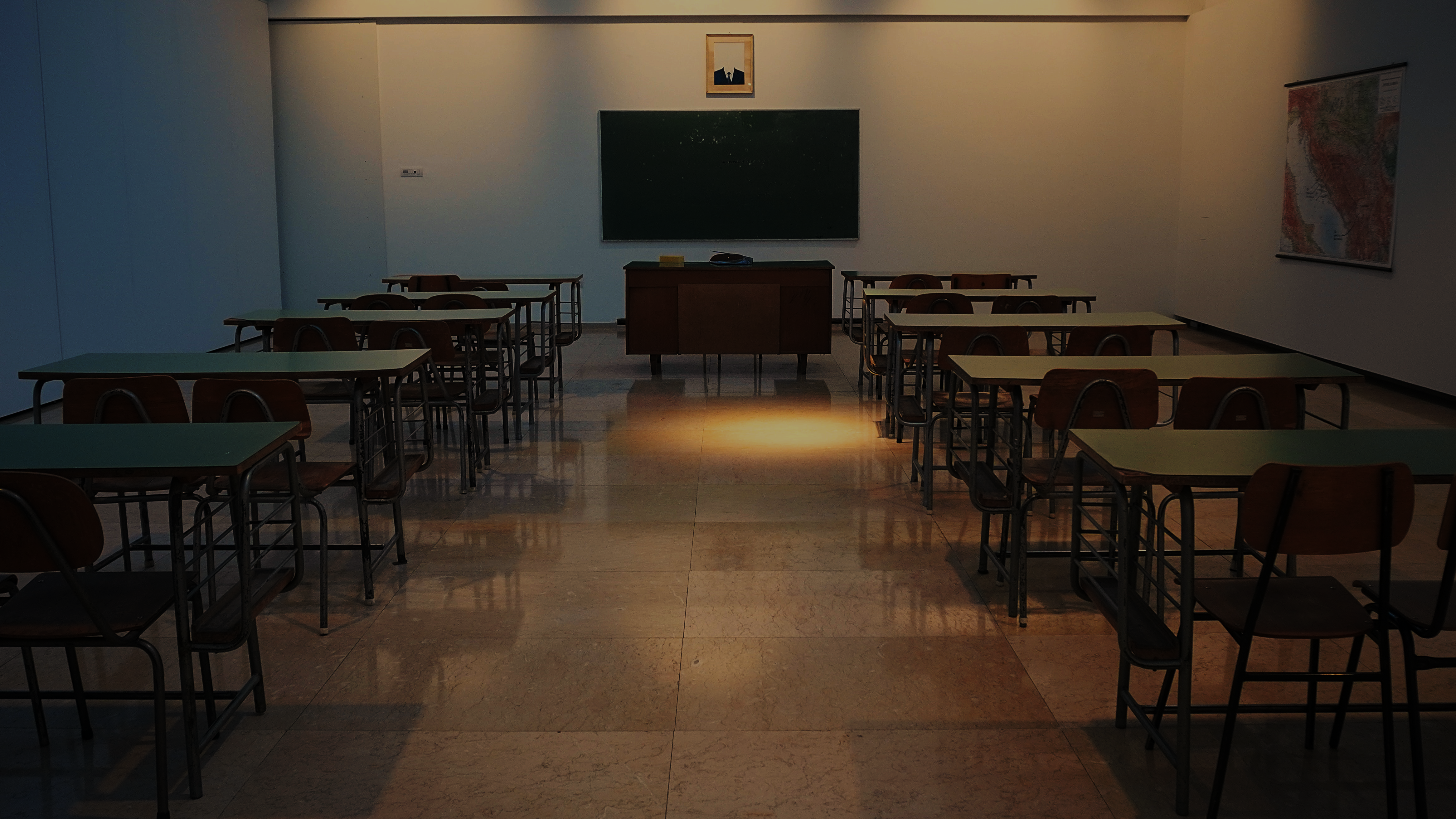 مشروع
مدرستي
الأهداف
يهدف المشروع لإعادة الطلاب المتسربين عن المدرسة لمتابعة حياتهم الدراسية، وذلك بزيارات ميدانية للأسر وتوجيههم وتوزيع الألبسة المدرسية والقرطاسية والمعونات المالية للأسر المحتاجة.
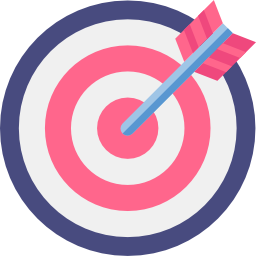 النشاطات
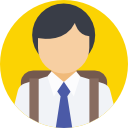 إعادة 15000 طالب إلى مدارسهم
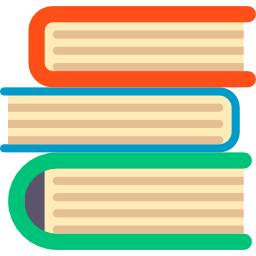 توزيع 50000 $ كتب وقرطاسية
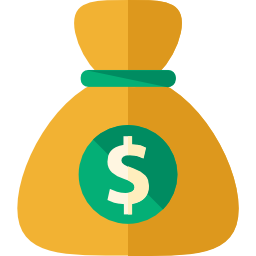 منح 20000 $ معونات مالية لأسر الأطفال
المهام
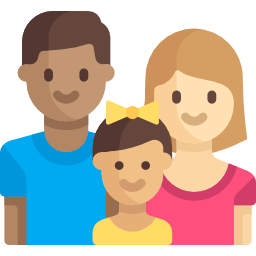 زيارة 10000 عائلة لديها أطفال بعمر المدرسة
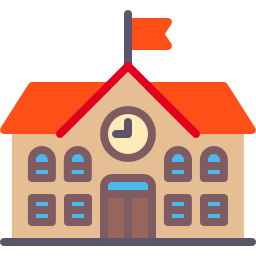 التواصل مع  50 مدرسة لترتيب عملية إعادة الطلاب إليهم
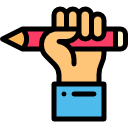 متابعة العملية التعليمة للطلاب لإبقائهم في مدارسهم
الدول المستهدفة
سوريا
مصر
الجزائر
اليمن
الدول المستهدفة
سوريا
مصر
الجزائر
اليمن
الدول المستهدفة
سوريا
مصر
الجزائر
اليمن
الدول المستهدفة
سوريا
مصر
الجزائر
اليمن
شكراً لكم